UNIVERSIDAD DE LAS FUERZAS ARMADAS - ESPE 

DEPARTAMENTO  DE CIENCIAS ECONÓMICAS, 
ADMINISTRATIVAS Y DE COMERCIO

CARRERA DE INGENIERÍA EN FINANZAS Y AUDITORÍA

Tesis presentada como requisito previo a la obtención del título de:
 INGENIERA EN FINANZAS, CONTADORA PÚBLICA – AUDITORA

AUTORA: PATIÑO DUEÑAS, EVELYN JOANNA

TEMA: AUDITORÍA DE GESTIÓN A LOS PROCESOS DE CONTABILIDAD, COMPRAS LOCALES Y COBROS, DE LA EMPRESA WATER PROJECTS S.A., POR EL PERIODO COMPRENDIDO ENTRE EL 1 DE ENERO Y 31 DE DICIEMBRE DE 2013, UBICADA EN LA CIUDAD DE QUITO, PROVINCIA DE PICHINCHA

SANGOLQUÍ, NOVIEMBRE 2014
PLANTEAMIENTO DEL PROBLEMA
Objetivos Específicos
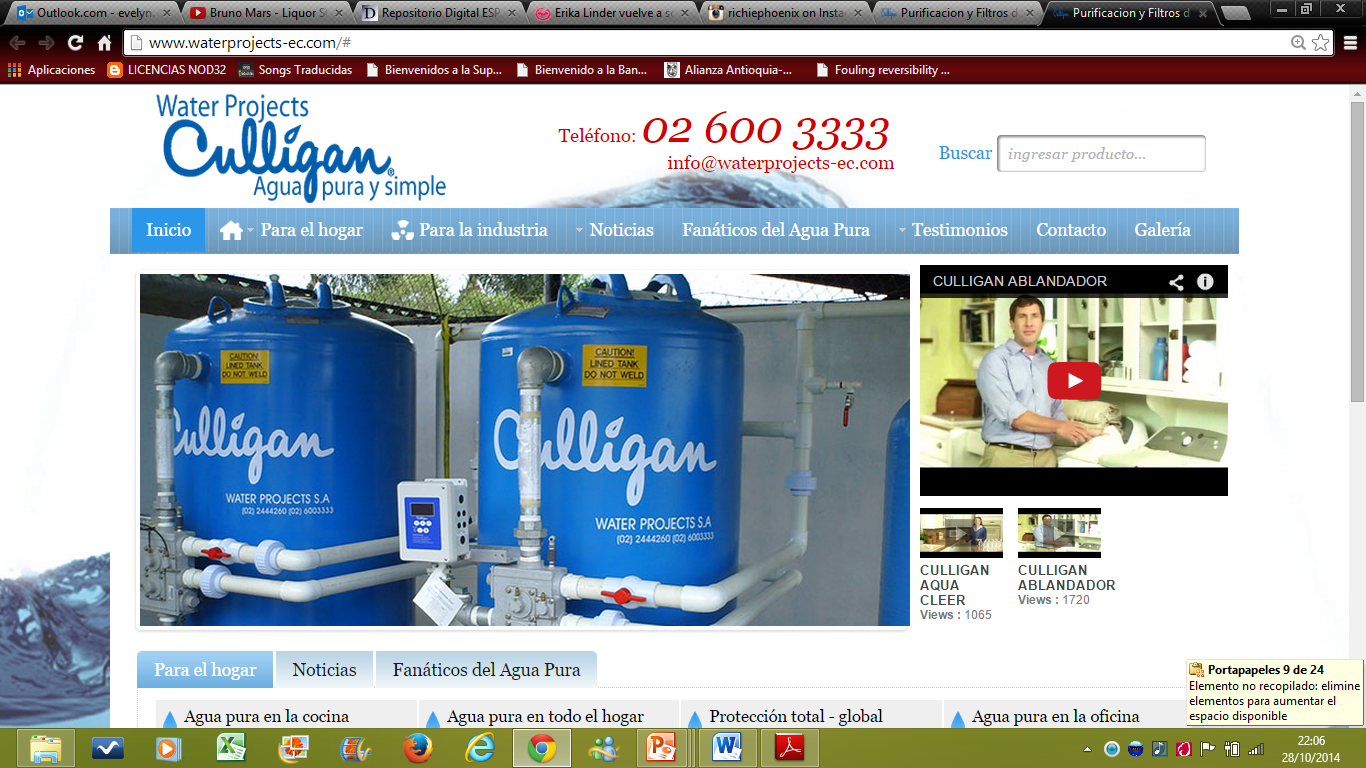 La Empresa
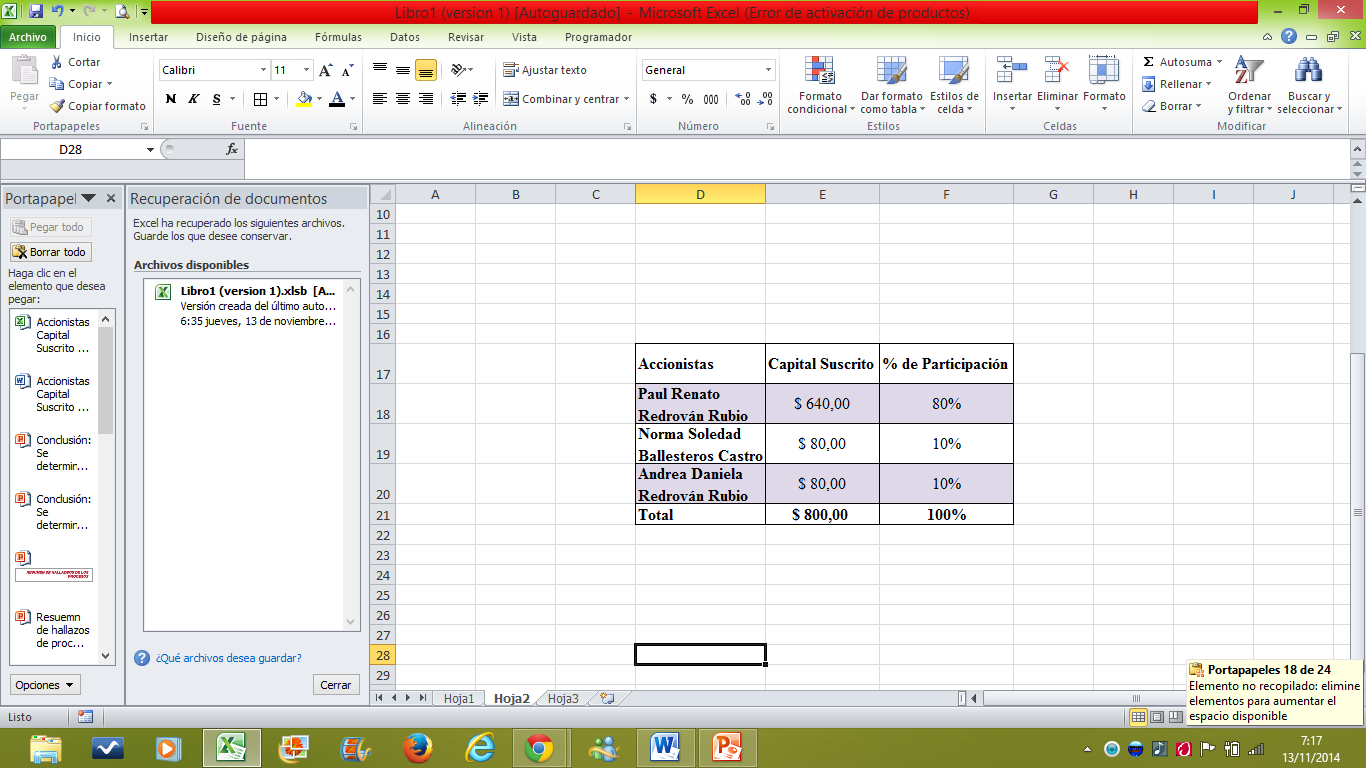 PORTAFOLIO DE PRODUCTOS
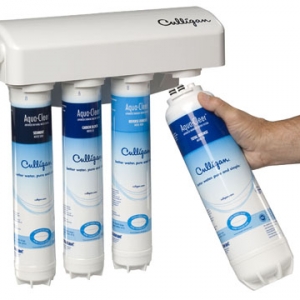 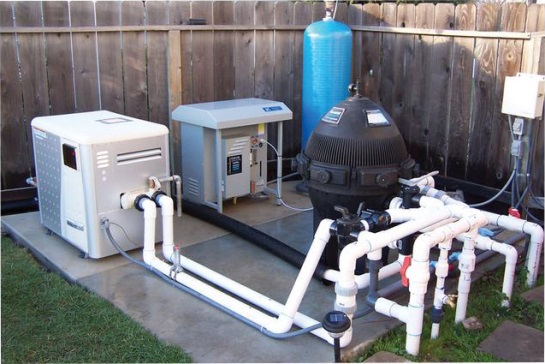 ANALISIS FODA
AUDITORÍA DE GESTIÓN
EJERCICIO PRÁCTICO
AUDITORIA DE GESTIÓN A LOS PROCESOS DE CONTABILIDAD, COMPRAS LOCALES YCOBROS, DE LA EMPRESA WATER PROJECTS S.A., POR EL PERIODO COMPRENDIDO ENTRE EL 1 DE ENERO Y 31 DE DICIEMBRE DE 2013, UBICADA EN LA CIUDAD DE QUITO, PROVINCIA DE PICHINCHA
PROGRAMA PRELIMINAR
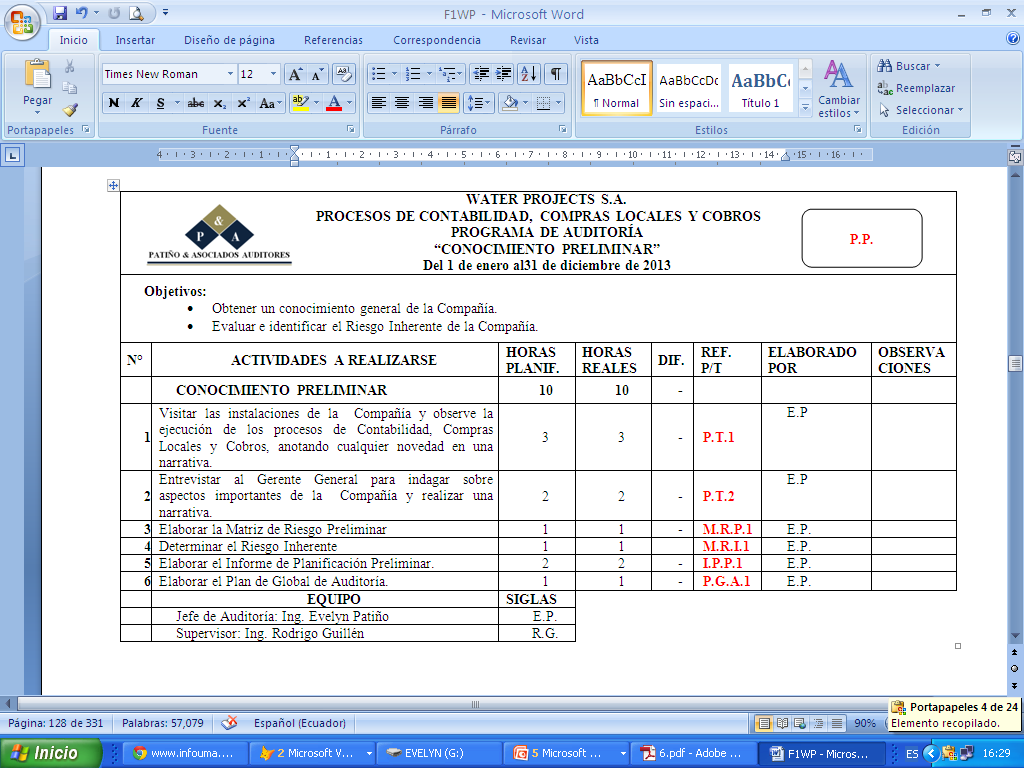 MEDICIÓN DEL RIESGO INHERENTE
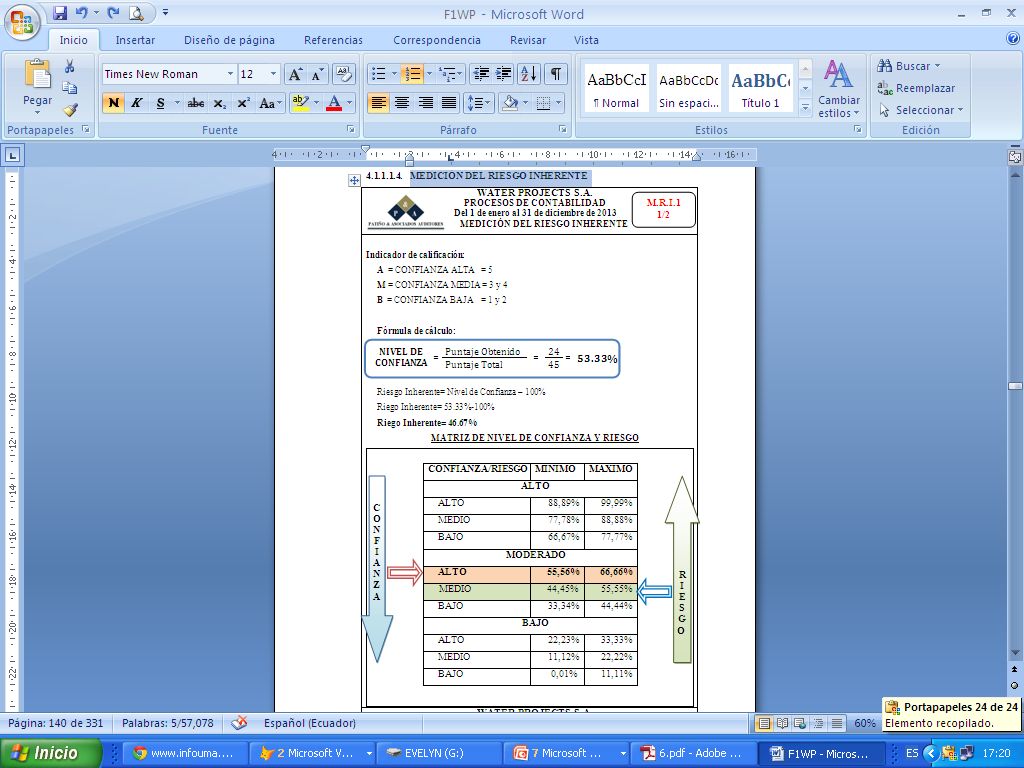 Tiene un nivel de confianza moderada de 53.33% lo cual nos da como resultado un riesgo inherente de 46.67%
PROGRAMA ESPECÍFICO
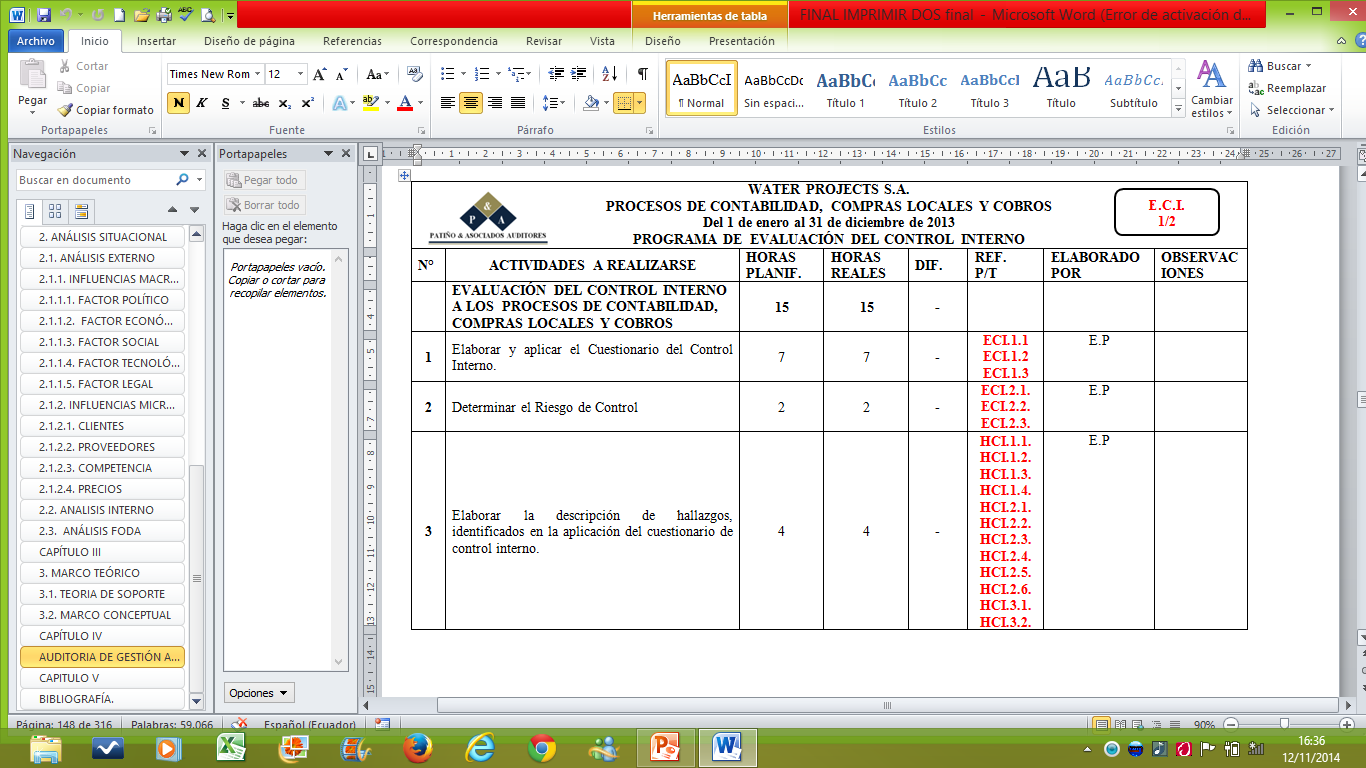 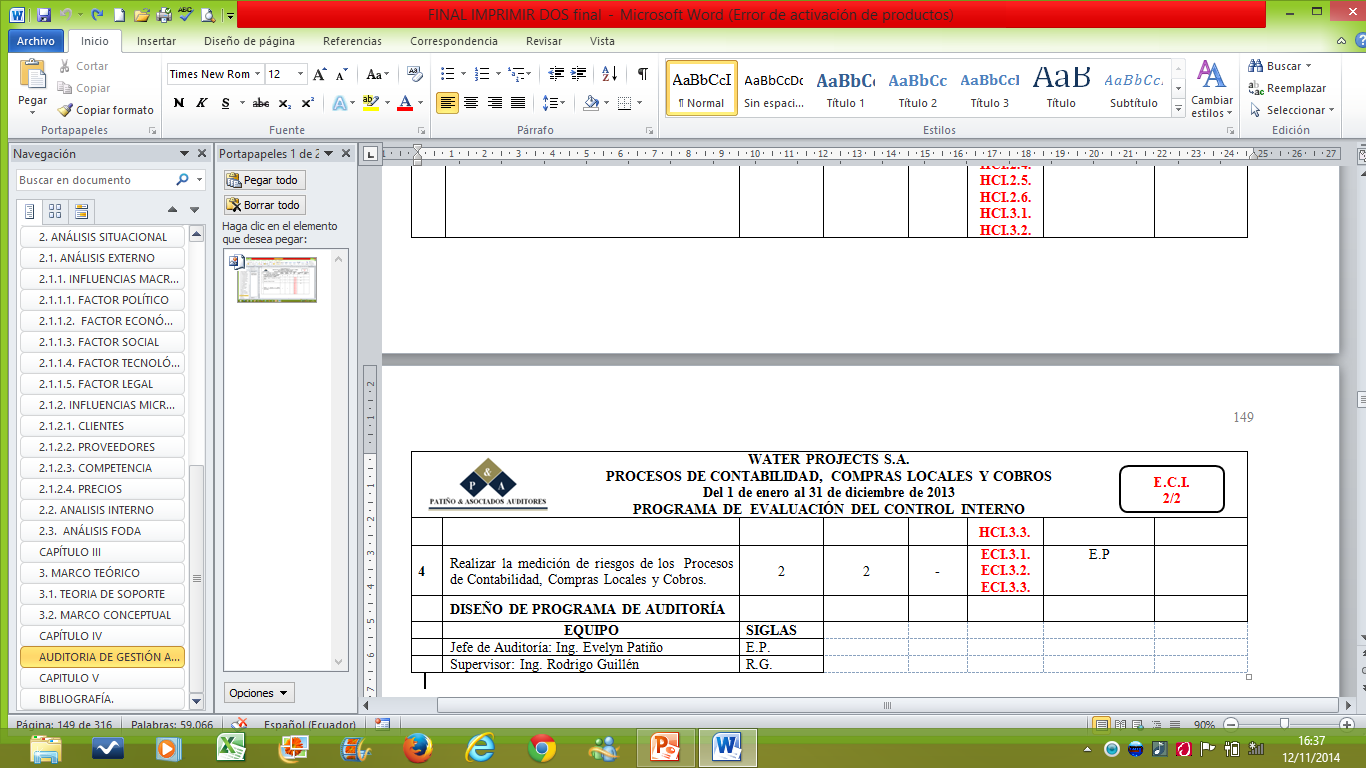 MEDICIÓN RIESGO DE CONTROL PROCESO DE CONTABILIDAD
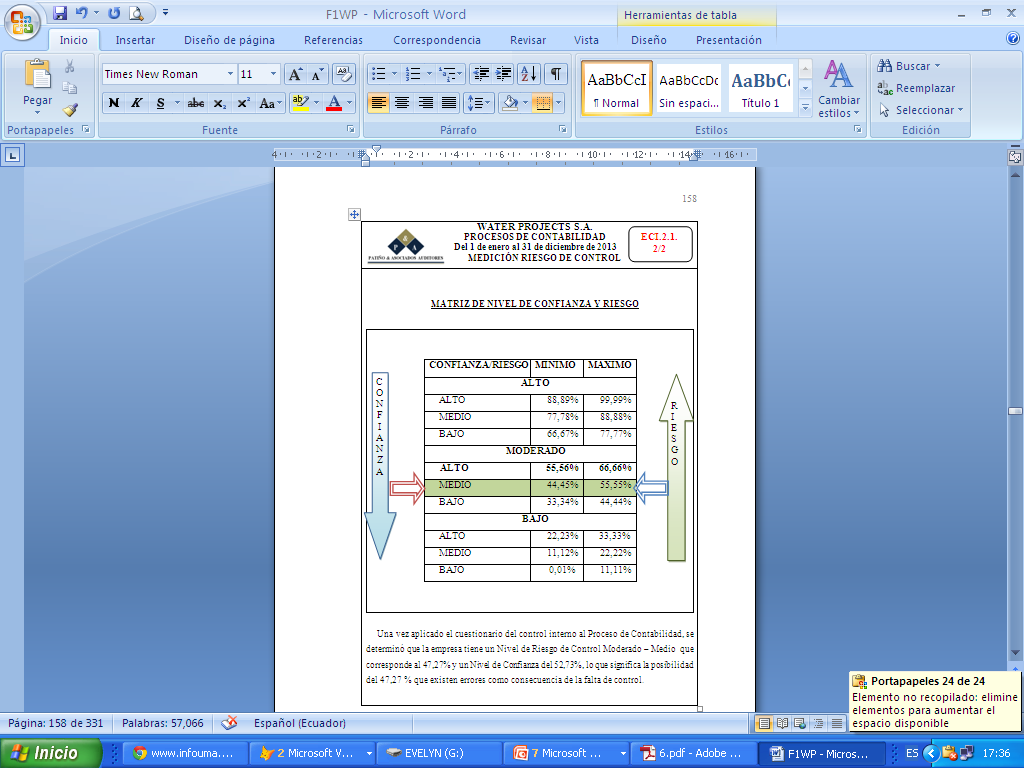 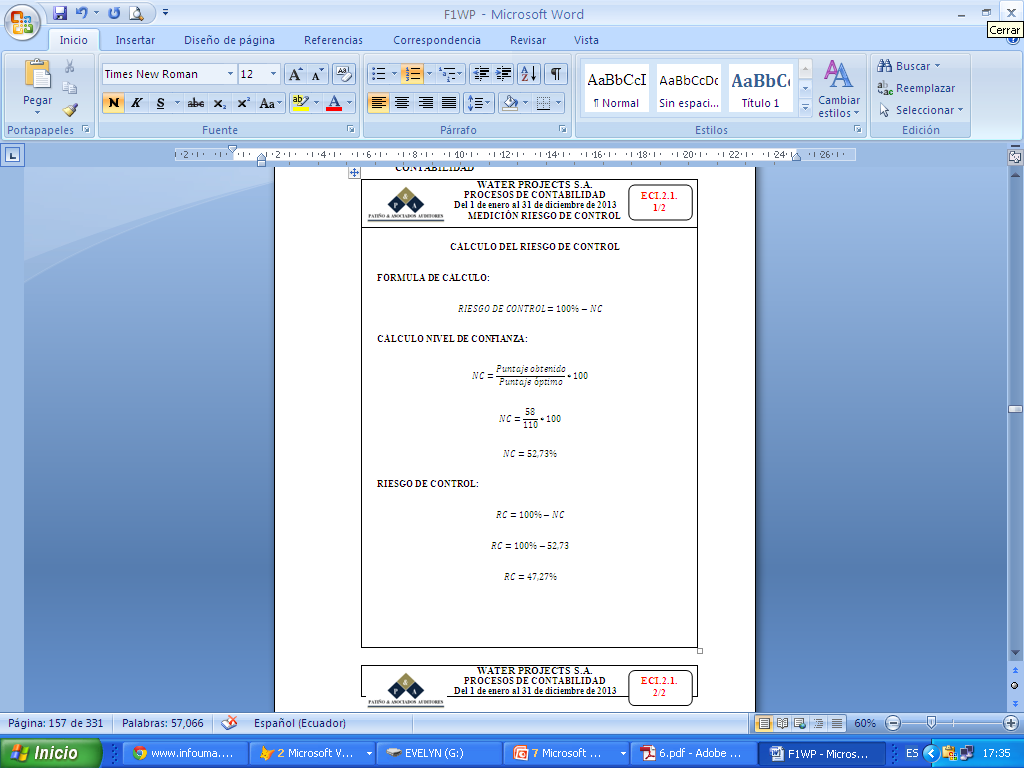 MEDICIÓN RIESGO DE CONTROL PROCESO DE COMPRAS LOCALES
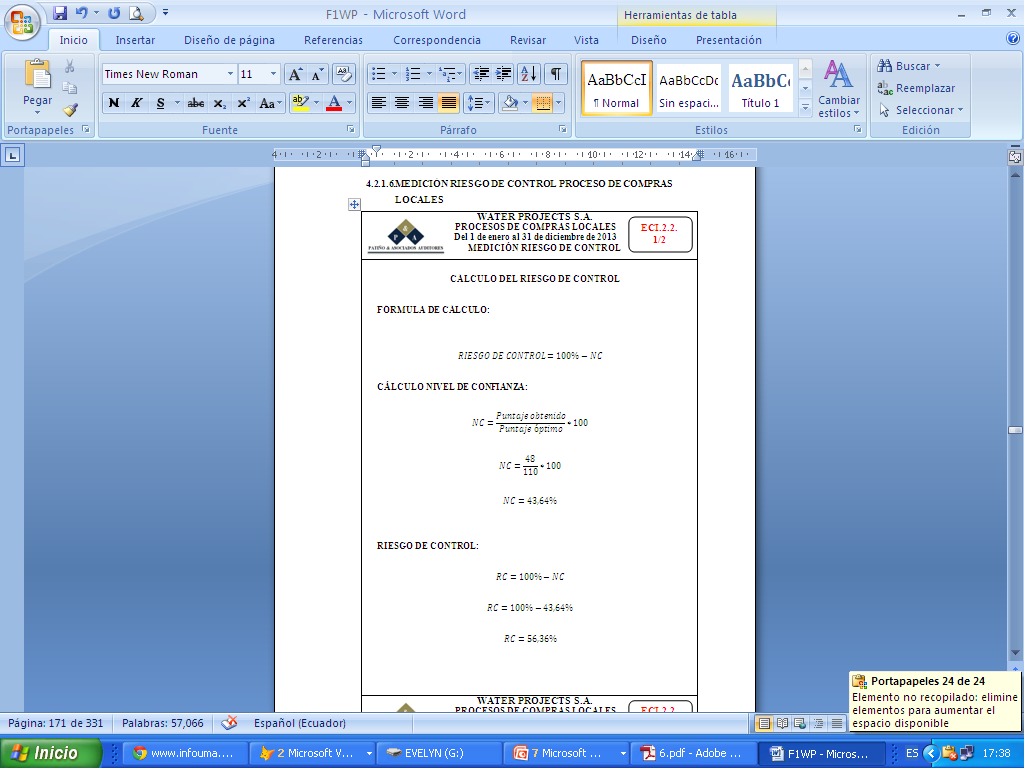 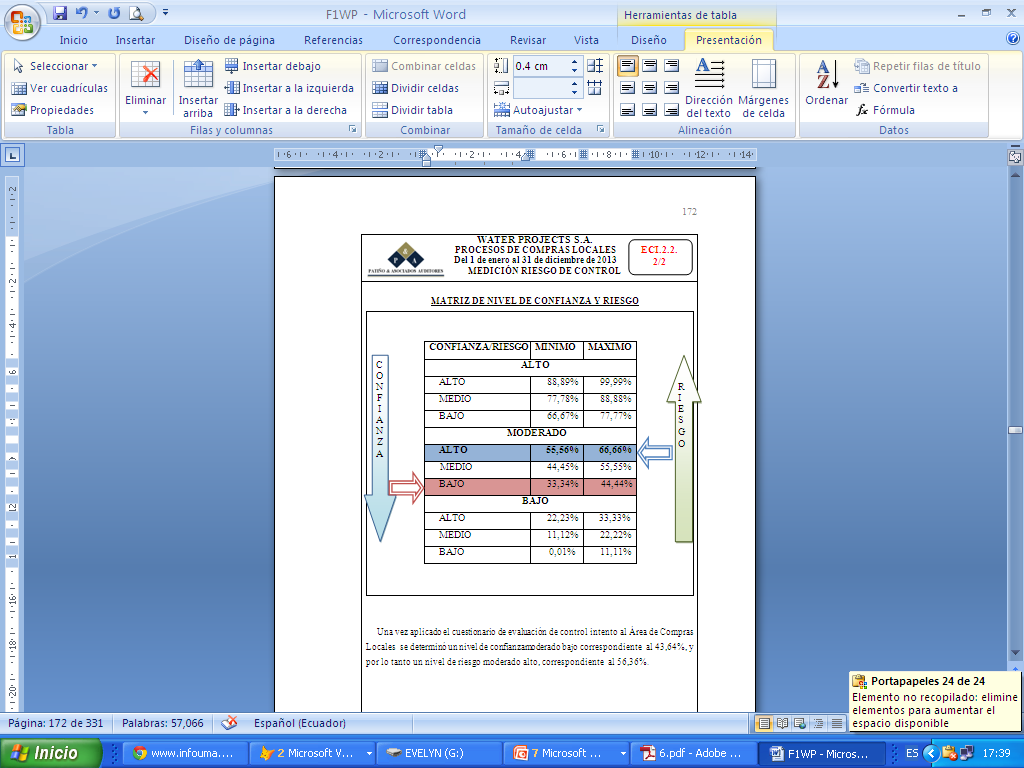 MEDICIÓN RIESGO DE CONTROL PROCESO DE COBROS
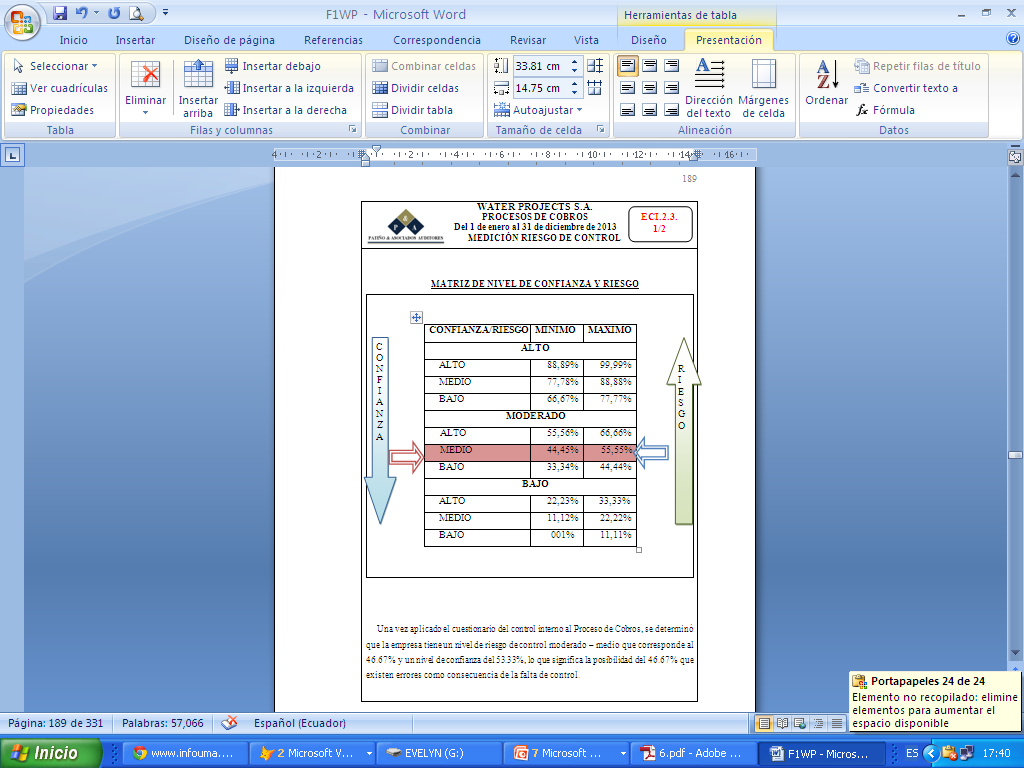 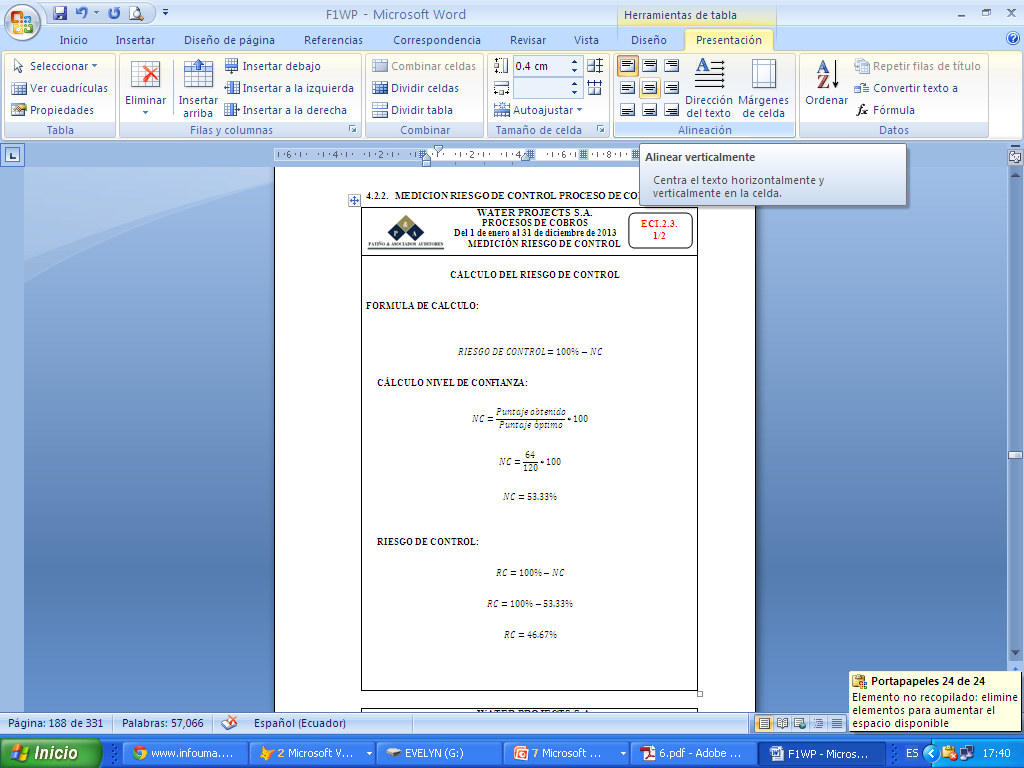 Resumen de hallazgos de LOS procesos
Conclusión:
Se determinó que los hallazgos encontrados  en su mayoría son de tipo contable, lo cual indica qué tiene mayor probabilidad de influir significativamente en las cifras presentadas en los Estados Financieros de la Compañía.
INFORME DE AUDITORÍA
INFORME DE AUDITORÍA
INFORME DE AUDITORÍA
INFORME DE AUDITORÍA
CONCLUSIONES Y RECOMENDACIONES
CONCLUSIONES:
La Auditoría permitió cumplir el objetivo planteado de evaluar la eficiencia, eficacia y economía de los Procesos de Contabilidad, Compras Locales y Cobros.
No cuentan con una Planificación Estratégica y una Planificación operativa.
De la revisión efectuada se identificó que la empresa no cuenta con organigramas actualizados, ni manuales de procesos.
No existe una correcta segregación de funciones.
La Compañía no cuenta con indicadores de gestión.
El resultado del trabajo realizado es el Informe Final de Auditoría de Gestión, el mismo que contiene conclusiones y recomendaciones de mejora.
RECOMENDACIONES:
Realizar Auditorias de Gestión, Informáticas, Operativas y otras, con el objeto de mejorar el Sistema de Control Interno de los procesos.
Elaborar una Planificación Estratégica y operativa para alcanzar los objetivos establecidos por el nivel superior de la organización.
Levantar organigramas, manuales de procesos, políticas y dar a conocer a todos los empleados de la Compañía.
Considerar la implementación de indicadores de gestión.
Tomar en cuenta la posibilidad de contratar a una persona que tenga como responsabilidad la gestión de Compras Locales.
Analizar la posibilidad de implantar las recomendaciones emitidas en el informe de auditoría de manera que ayude a solucionar los problemas presentados en los Procesos de Contabilidad, Compras Locales y Cobros.
GRACIAS POR SU ATENCIÓN